En la primera diapositiva, destaque el mensaje principal del estudio
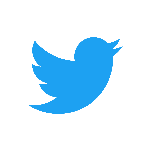 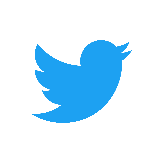 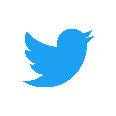 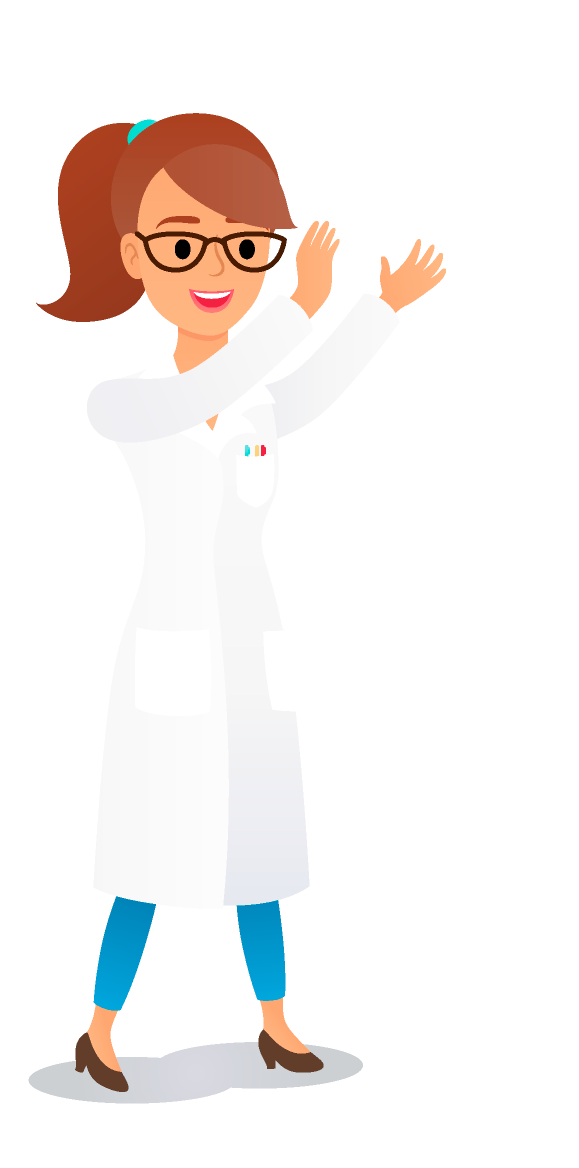 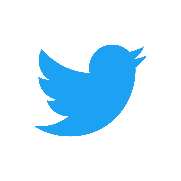 Pueden incluir sus propias imágenes!
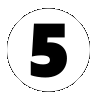 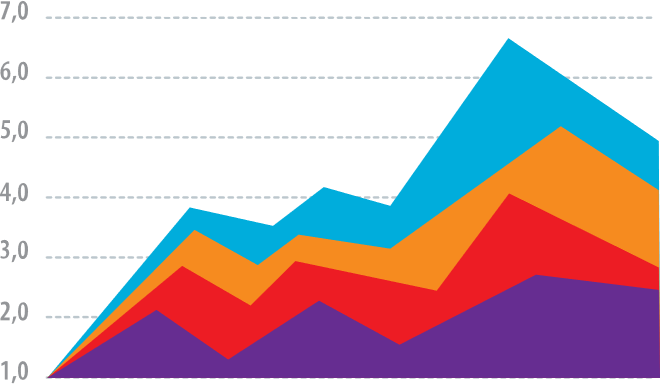 Agregue alguna figura clave que respalde el mensaje principal.
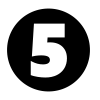 ¿Porqué es importante?
Expliquen en pocas líneas porqué el estudio es relevante
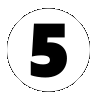 Muestren sus métodos en etapas
Por ejemplo:
1
Muestra
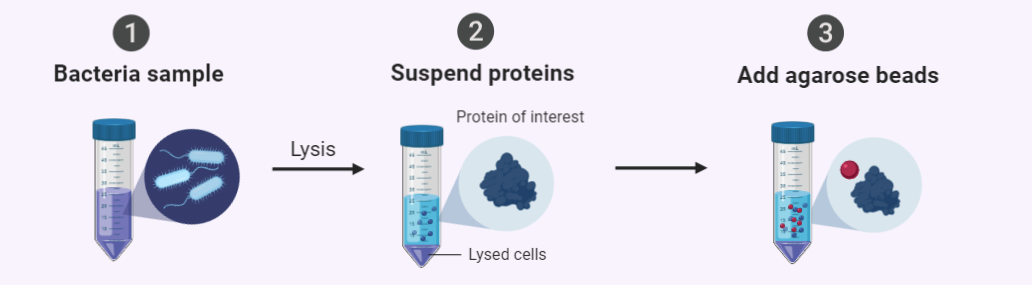 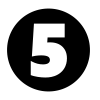 Muestren sus métodos en etapas
Por ejemplo:
1
2
Muestra
Proteínas suspendidas
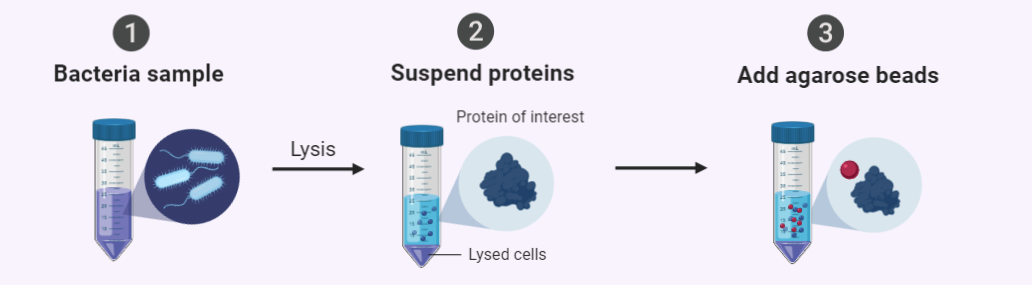 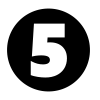 Listo? Genial! Ahora graben el archive como GIF animado
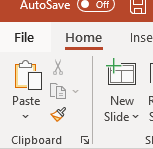 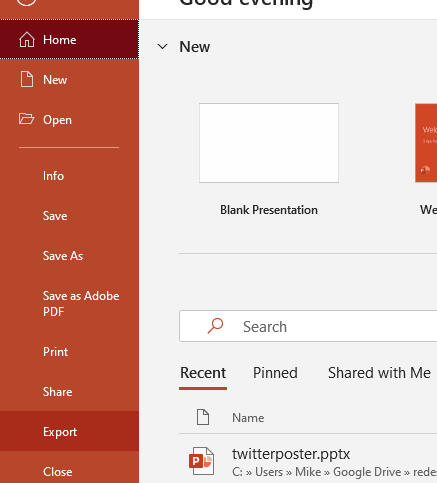 2. Exportar
1. Archivo
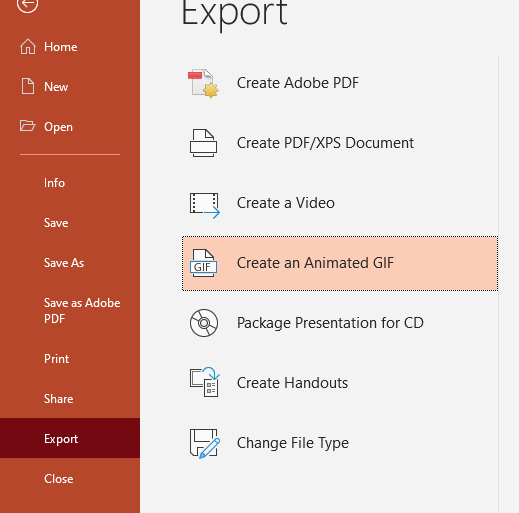 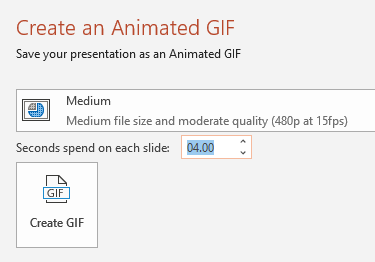 4. Calidad Media y Segundos entre 4-5
3. Crear GIF animado
Extras.
Antes de generar el gif animado, borre ésta y las siguientes diapositivas.
Elija un timer gráfico
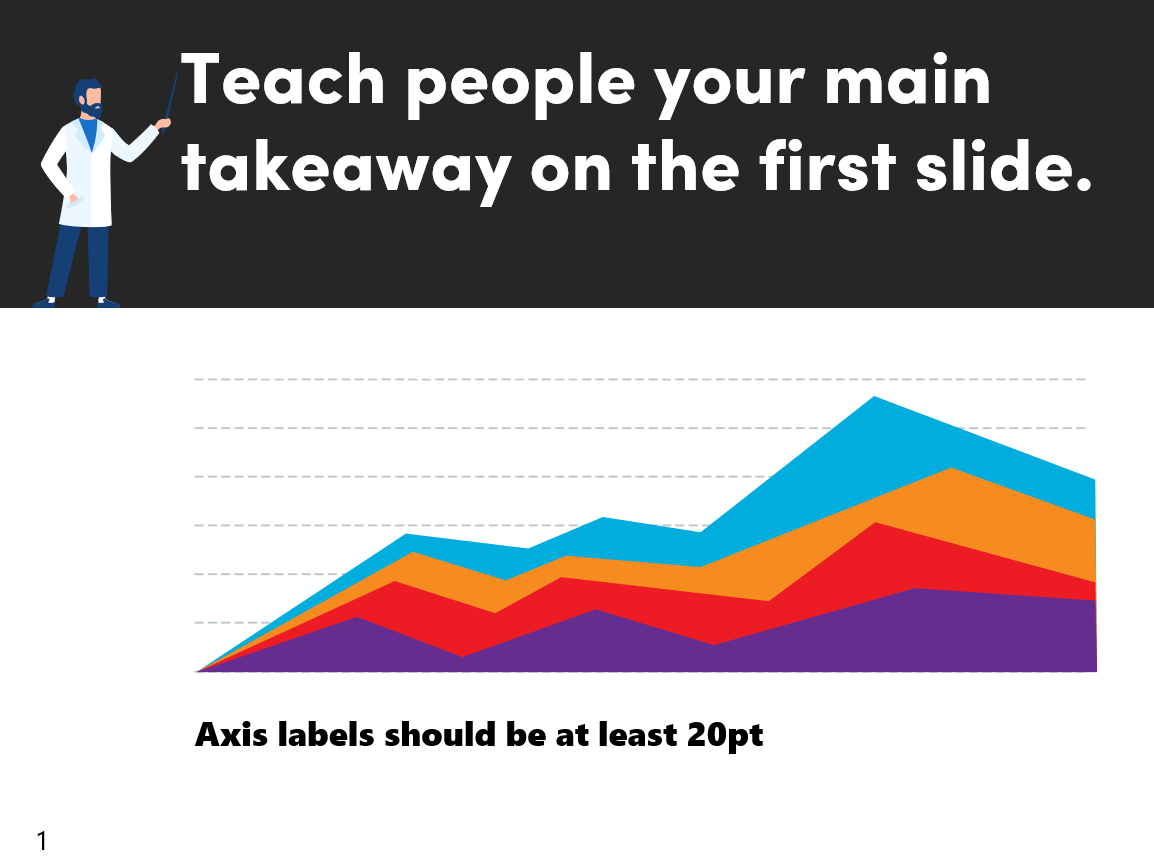 (Copie y pegue en sus diapositivas el que más le guste)
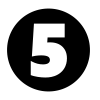 Fondo claro
Fondo oscuro
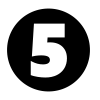 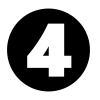 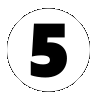 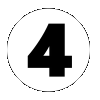 5 segundos
4 segundos
5 seconds
4 seconds
Créditos de la plantilla: Mike Morrisonhttps://www.youtube.com/watch?v=fQDL8r3r_d4&ab_channel=MikeMorrison